“Leadership”
Part 1. 

John Staiger

Morningside Church of Christ 

Wednesday 2 March 2022

Broadcast on Facebook Live
Auckland, Aotearoa/NZ.

www.morningsidechurchofchrist.org.nz
Leadership
Part 1.
Leadership—Part 1.
Leadership comes in many forms…
Leadership—Part 1.
Leadership—Part 1.
Leadership—Part 1.
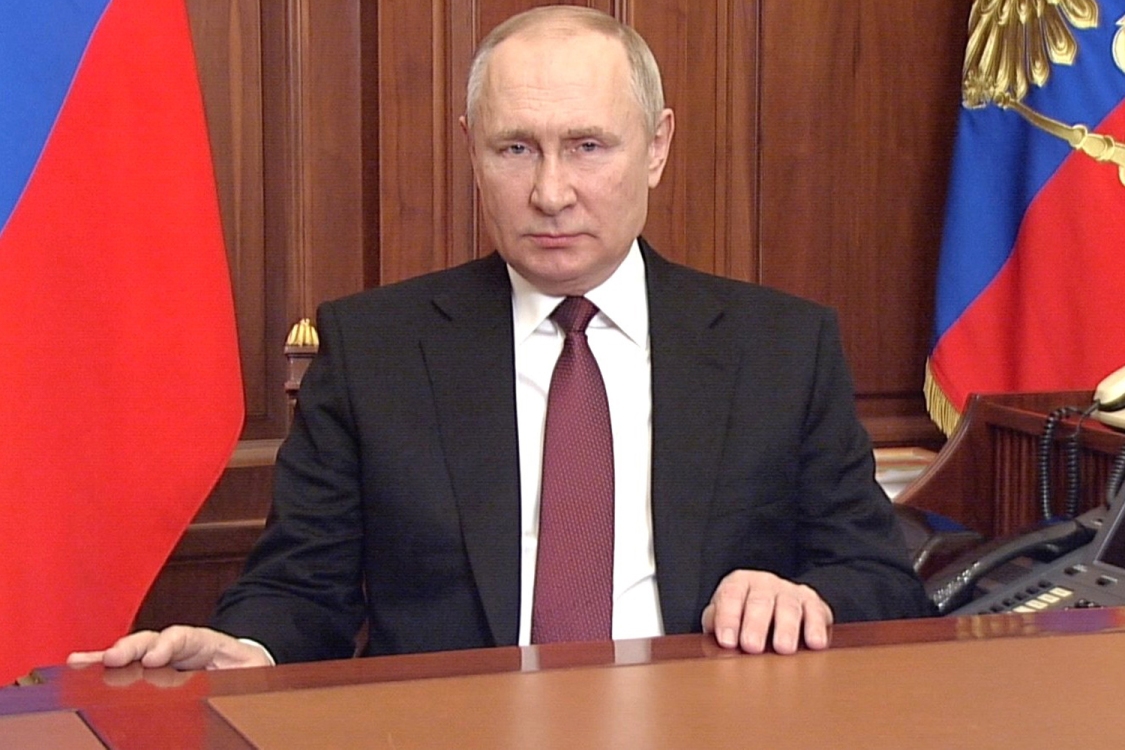 Leadership—Part 1.
Leadership—Part 1.
Leadership—Everyone has a Part
Leadership—Part 1.
Leadership—Everyone has a Part
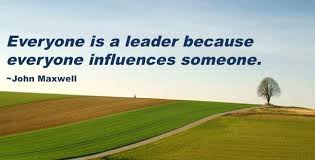 Leadership—Part 1.
Leadership—Everyone has a Part
Very broad definition of Christian leadership:
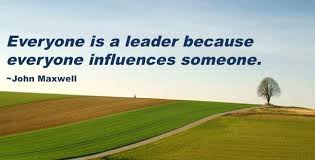 Leadership—Part 1.
Leadership—Everyone has a Part
Very broad definition of Christian leadership:
Every obedient Christian should include themselves.
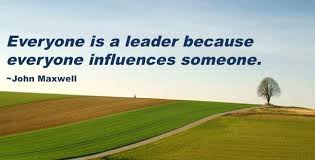 Leadership—Part 1.
Leadership—Everyone has a Part
Very broad definition of Christian leadership:
Every obedient Christian should include themselves
We should all be influencing someone to be more like Christ.
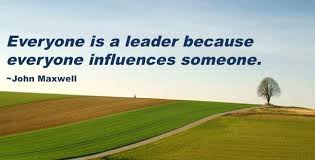 Leadership—Part 1.
Leadership—More Specifically
Leadership—Part 1.
Leadership—More Specifically
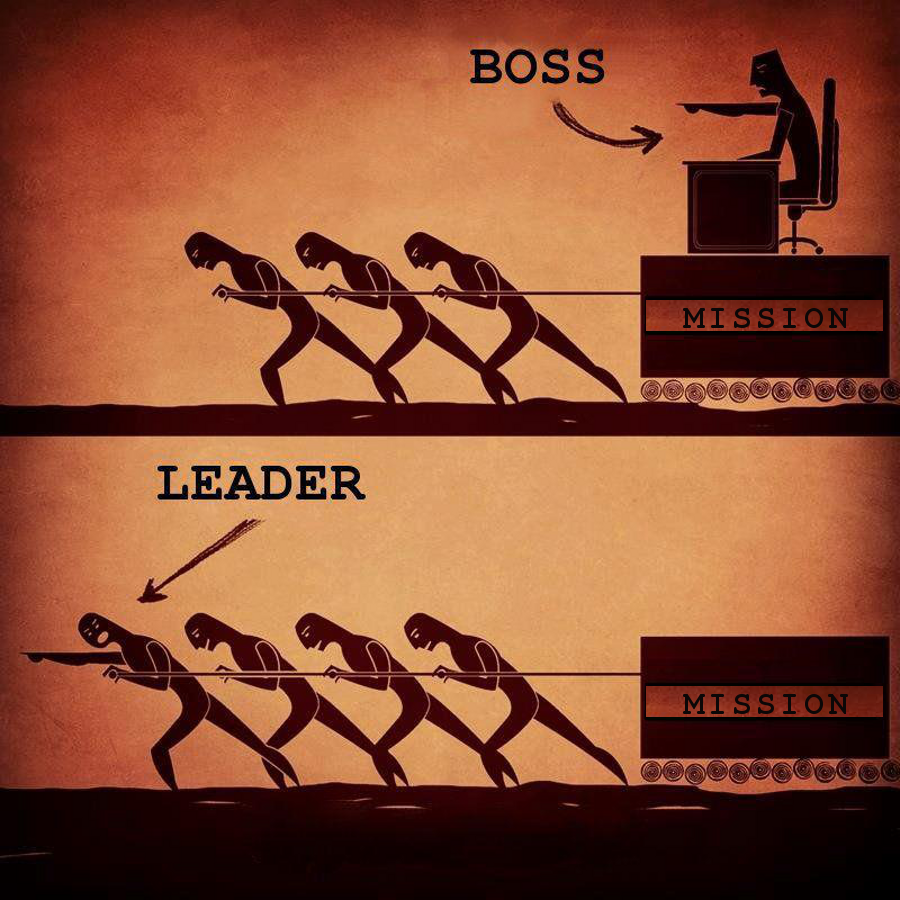 Leadership—Part 1.
Leadership—More Specifically
But if we get more specific:
What we usually mean by a good Christian leader—
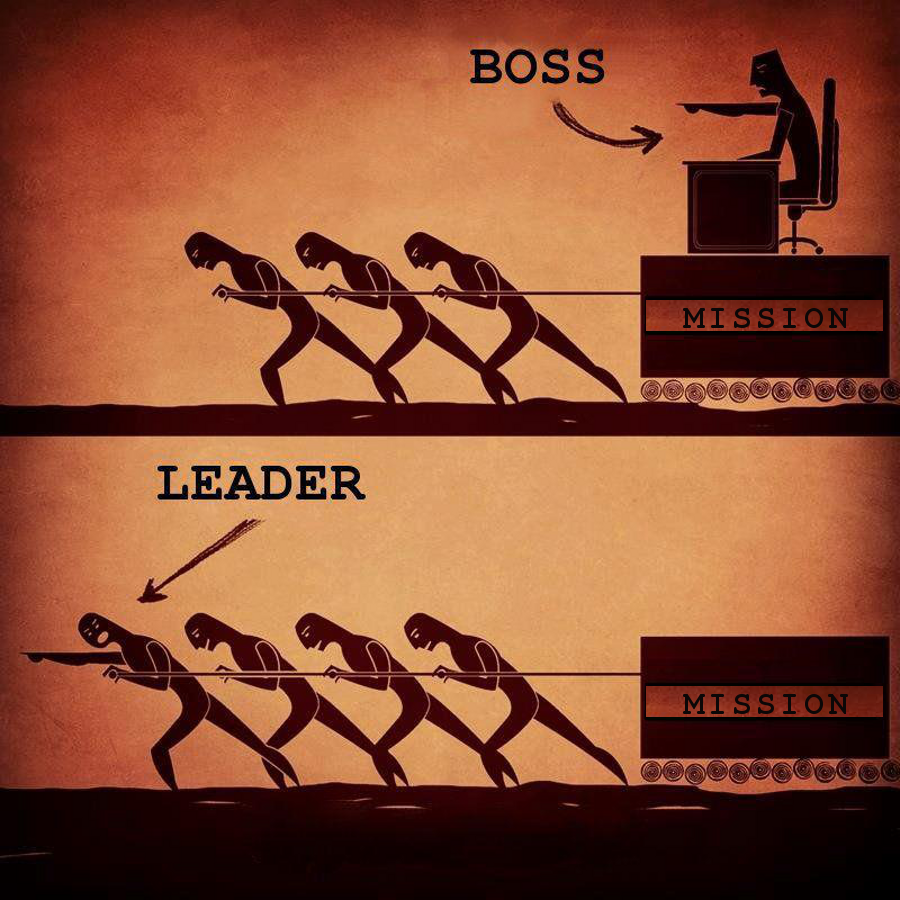 Leadership—Part 1.
Leadership—More Specifically
But if we get more specific:
What we usually mean by a good Christian leader—
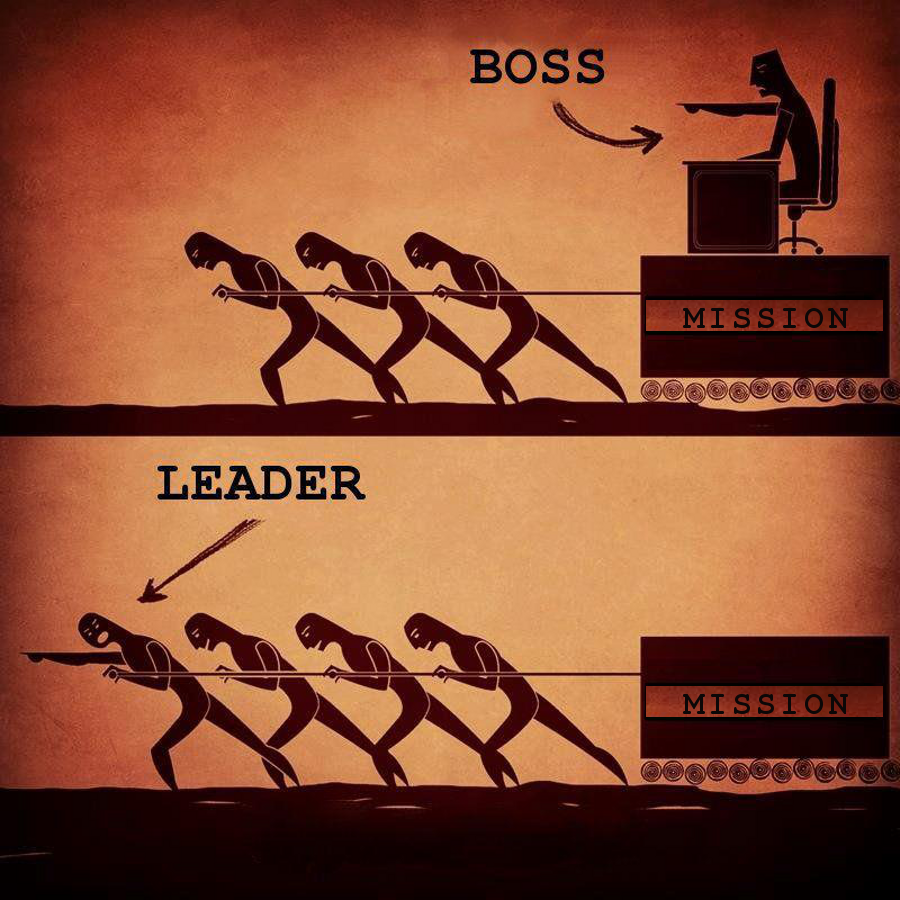 Leadership—Part 1.
Leadership—More Specifically
But if we get more specific:
What we usually mean by a good Christian leader—
Is someone who is really good at influencing others toward Christlikeness.
They have personal strengths that draw others into the sway of their influence
Leading them to the ways of Christ.
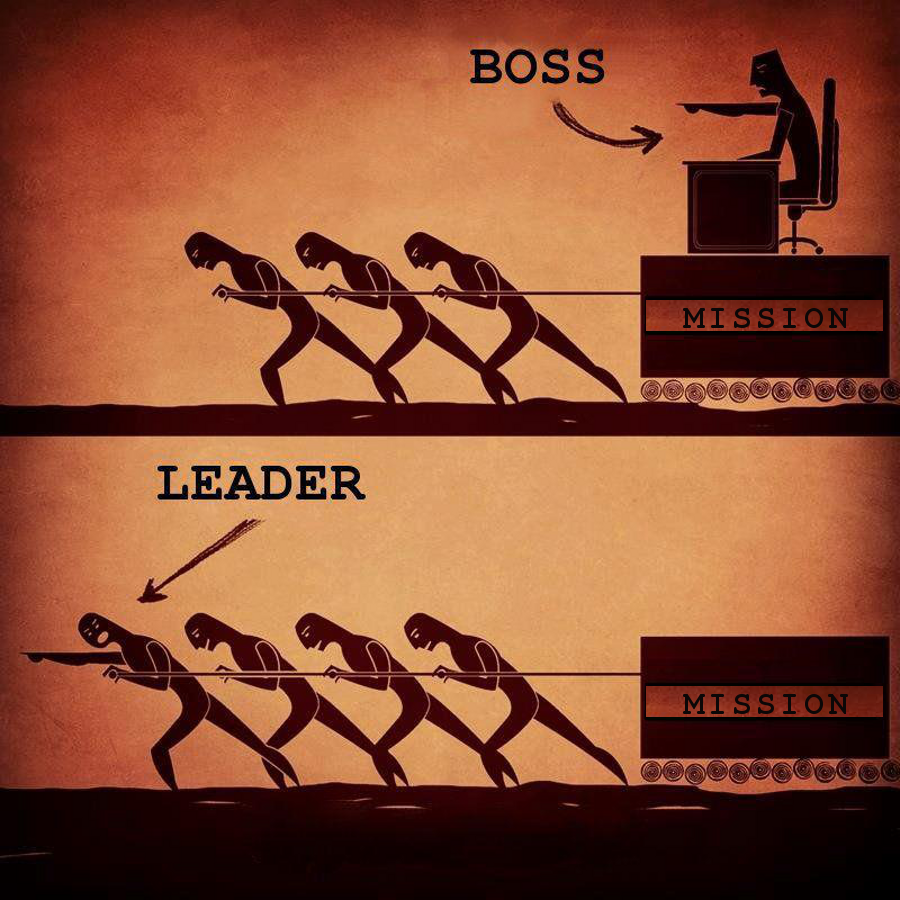 Leadership—Part 1.
Leadership—More Specifically
But if we get more specific:
What we usually mean by a good Christian leader—
Is someone who is really good at influencing others toward Christlikeness.
They have personal strengths that draw others into the sway of their influence.
Leading them to the ways of Christ.
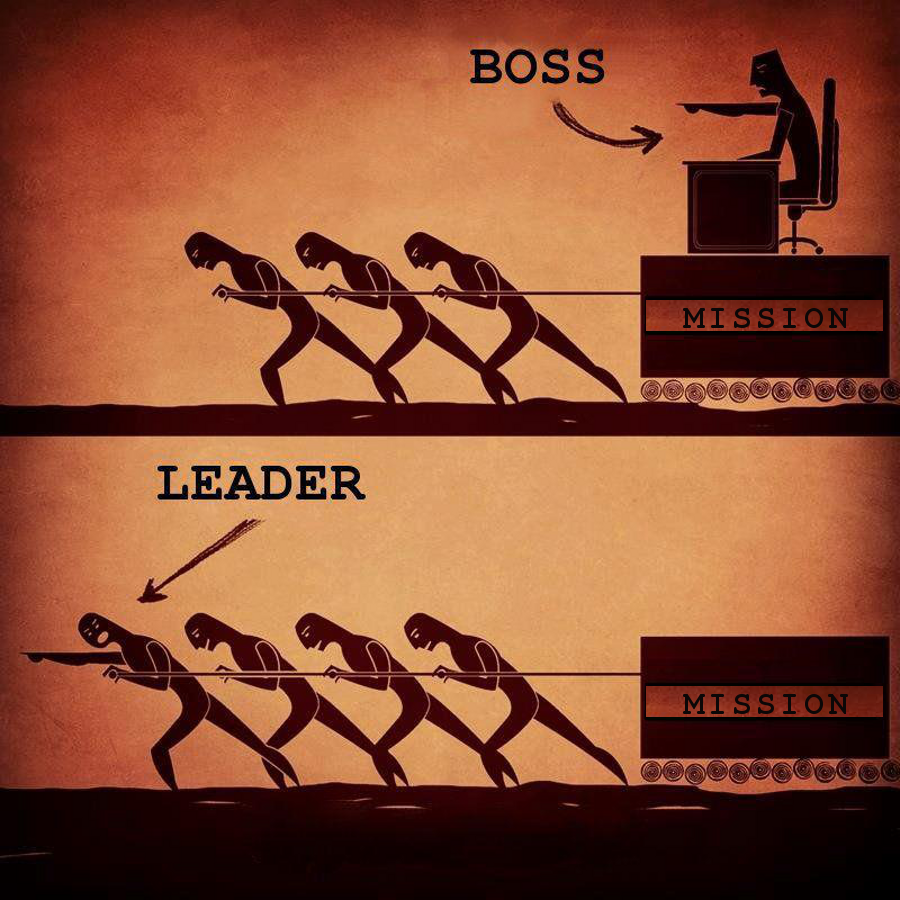 Leadership—Part 1.
Leadership—More Specifically
But if we get more specific:
What we usually mean by a good Christian leader—
Is someone who is really good at influencing others toward Christlikeness.
They have personal strengths that draw others into the sway of their influence.
Leading them to the ways of Christ.
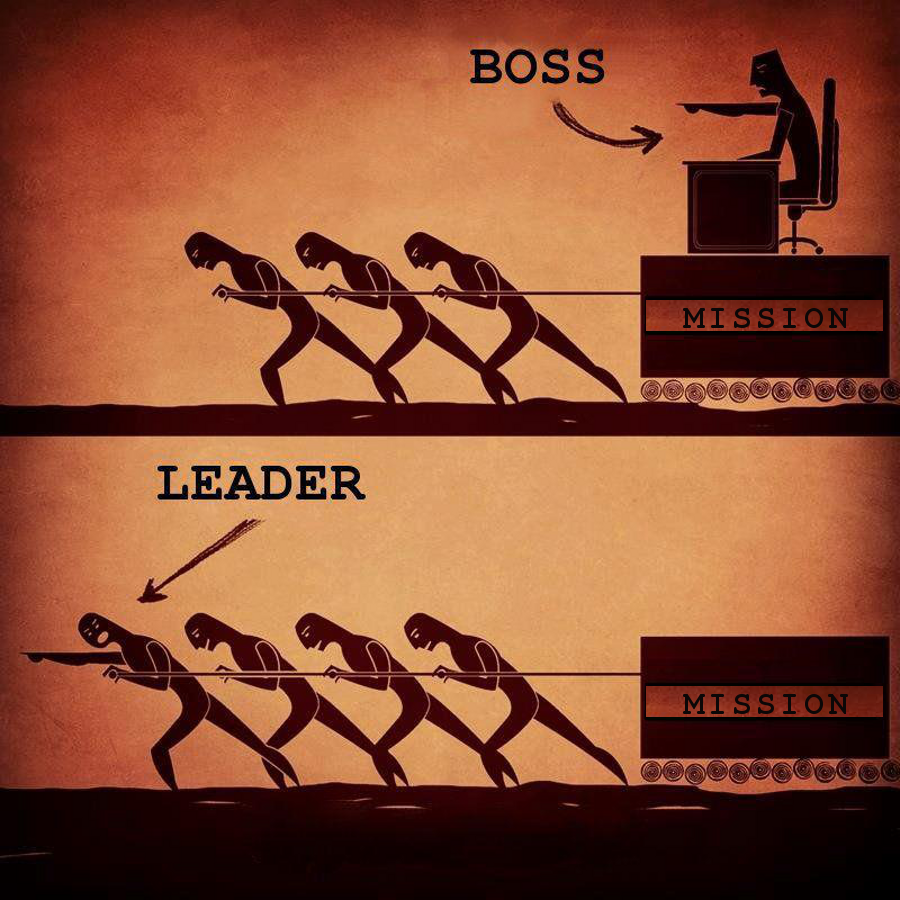 Leadership—Part 1.
Leadership—Not Enough
Leadership—Part 1.
Leadership—Not Enough
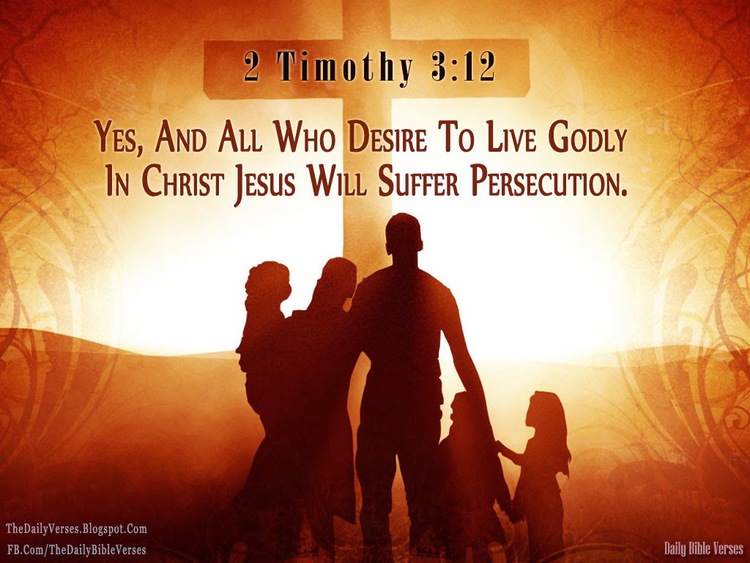 Leadership—Part 1.
Leadership—Not Enough
There is a worldwide lack—
Of men and women have truly heard the call of God to aspire to spiritual leadership
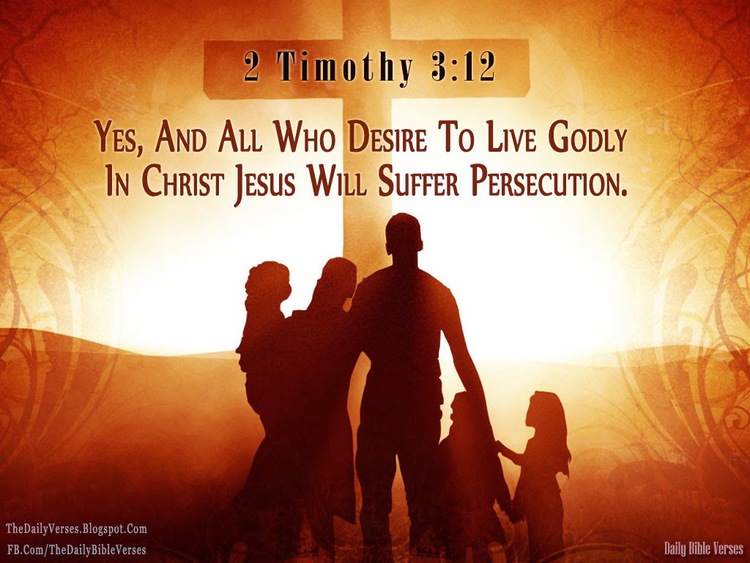 Leadership—Part 1.
Leadership—Not Enough
There is a worldwide lack—
Of men and women have truly heard the call of God to aspire to spiritual leadership.
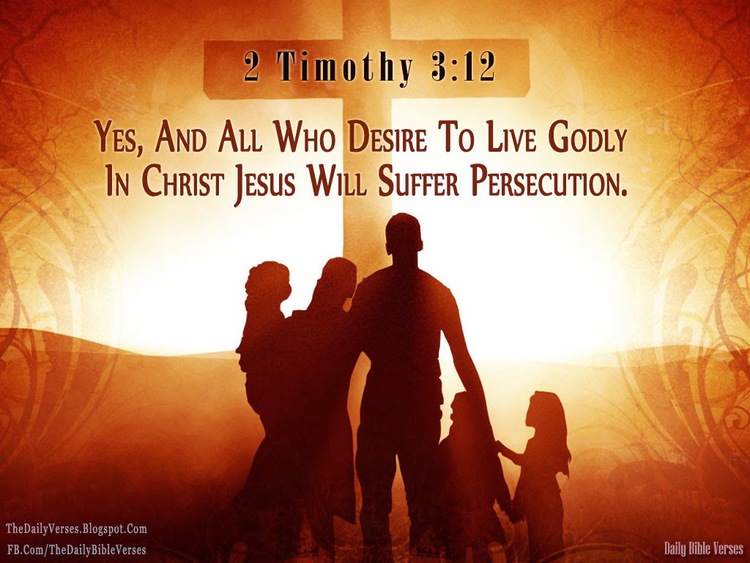 Leadership—Part 1.
Leadership—Not Enough
Deeply taught in the Scriptures to lead the churches—
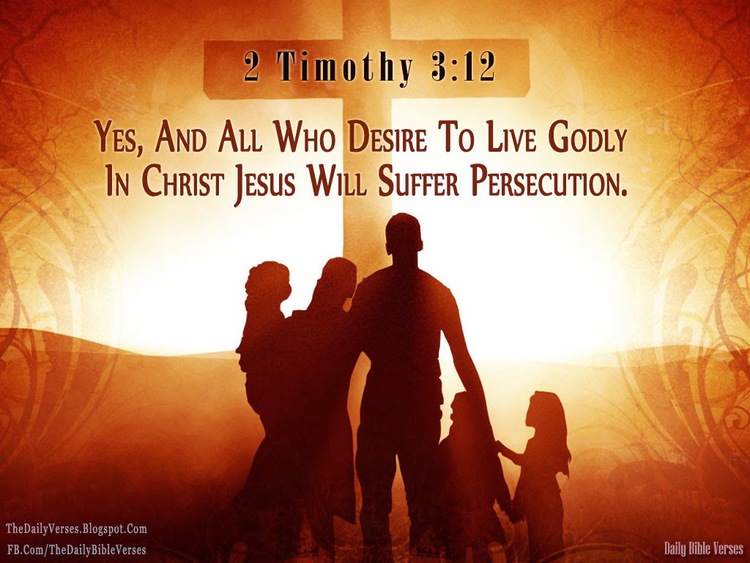 Leadership—Part 1.
Leadership—Not Enough
Deeply taught in the Scriptures to lead the churches—
people willing to suffer
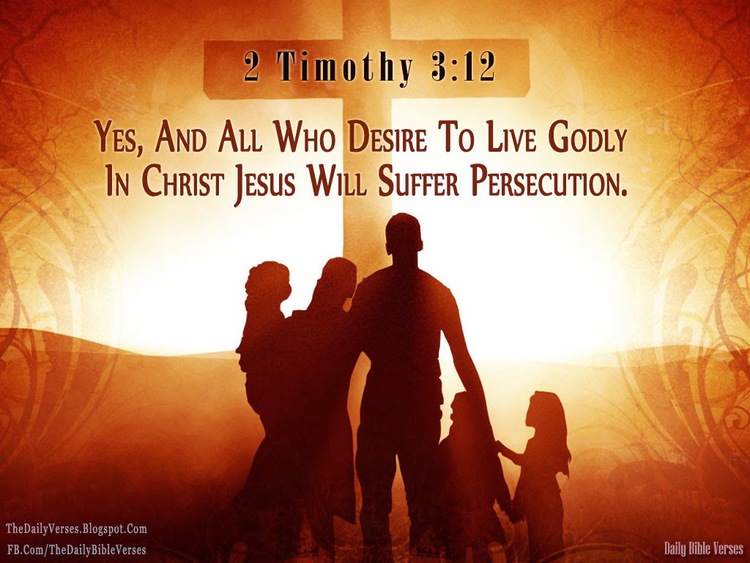 Leadership—Part 1.
Leadership—Not Enough
Deeply taught in the Scriptures to lead the churches—
people willing to suffer 
Scorn
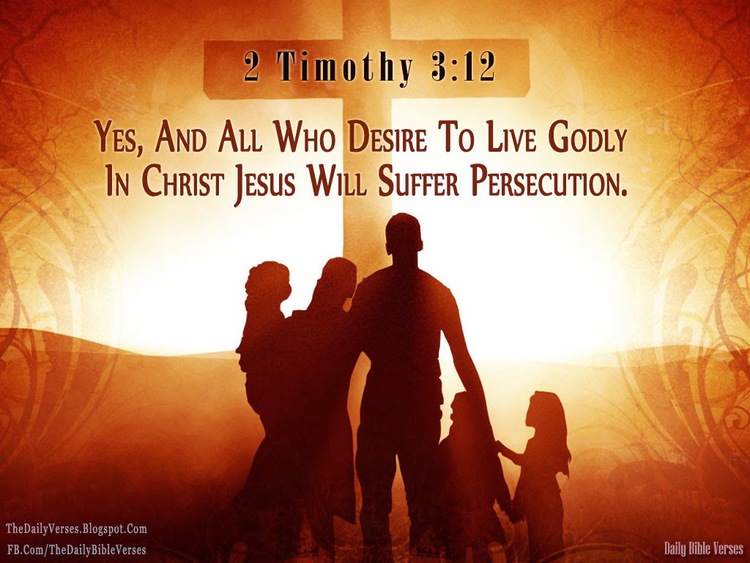 Leadership—Part 1.
Leadership—Not Enough
Deeply taught in the Scriptures to lead the churches—
people willing to suffer 
Scorn
Poverty
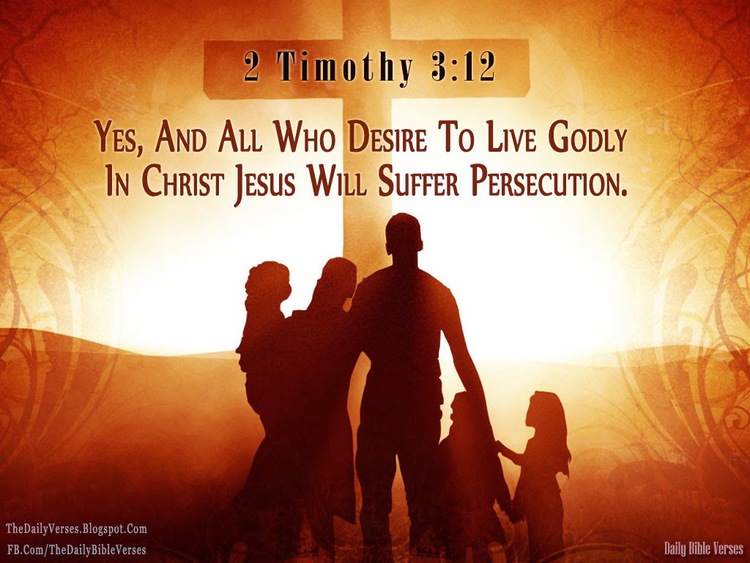 Leadership—Part 1.
Leadership—Not Enough
Deeply taught in the Scriptures to lead the churches—
people willing to suffer 
Scorn
Poverty
The shame of the Cross for the sake of the Saviour who redeemed them.
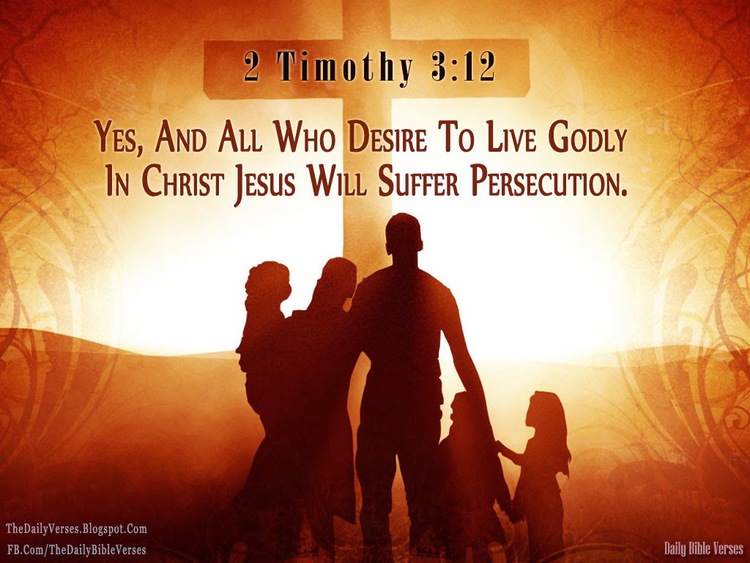 Leadership—Part 1.
Leadership—Not Enough
Those who accurately and effectively expound the Scriptures are few.
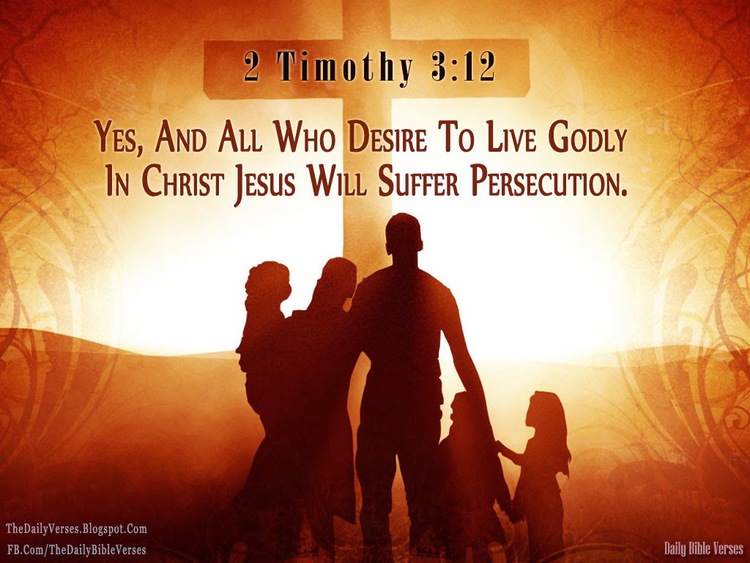 Leadership—Part 1.
What are the marks of a Leader?
Worthy to be Copied—
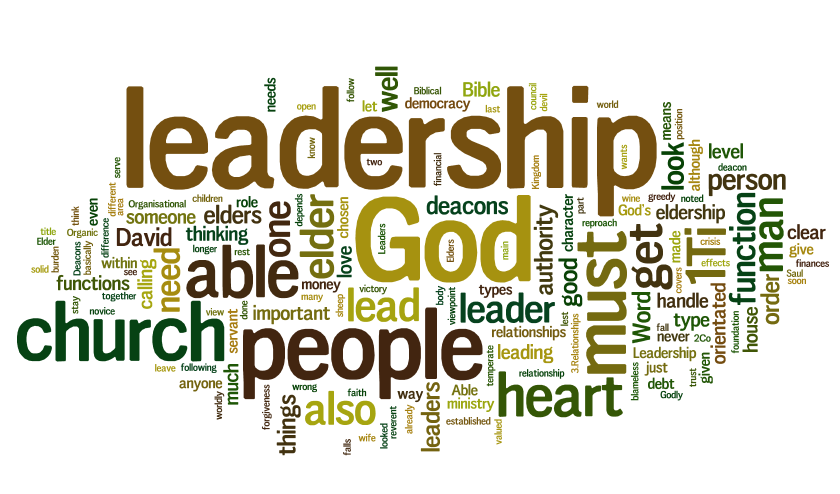 Leadership—Part 1.
What are the marks of a Leader?
Worthy to be Copied—
a. Follow me as…
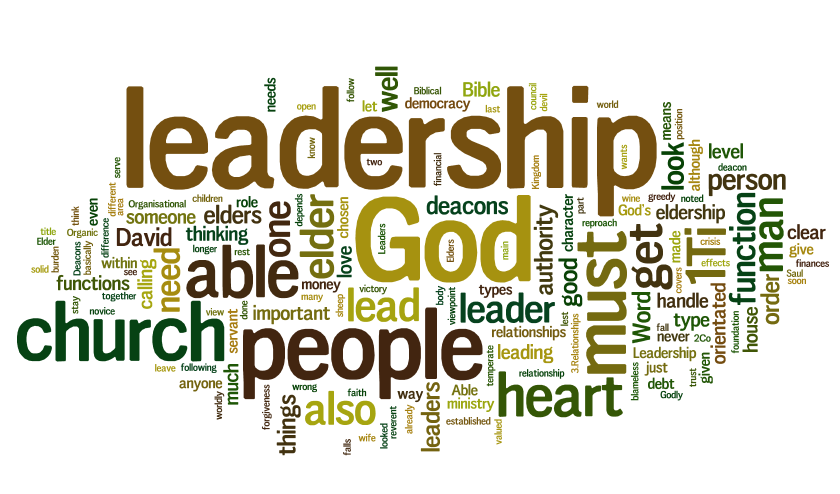 1Cor.11:1—Be imitators of me, just as I also am of Christ. (NASB)
Leadership—Part 1.
What are the marks of a Leader?
Worthy to be Copied—
a. Follow me as…
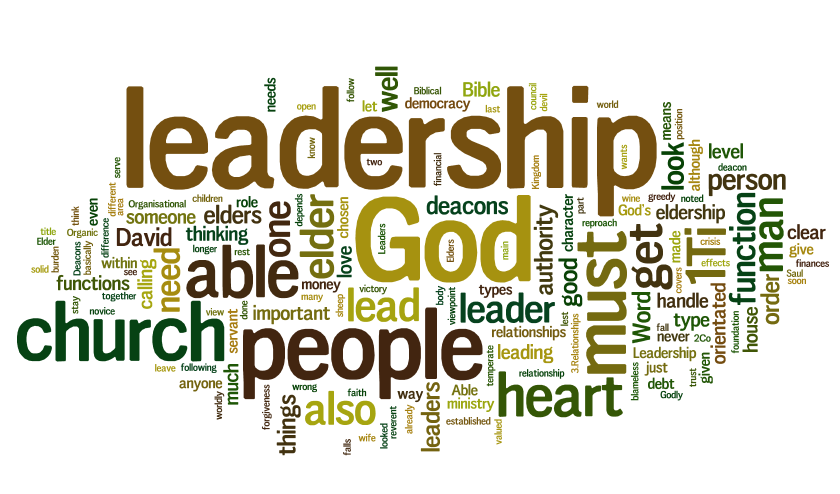 1Cor.11:1—Be imitators of me, just as I also am of Christ. (NASB)
Leadership—Part 1.
What are the marks of a Leader?
1. Worthy to be Copied—
a. Follow me as…
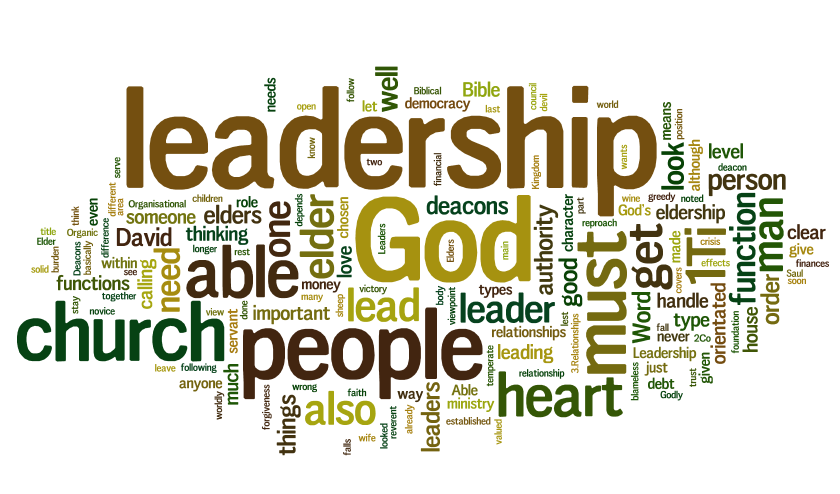 1 Corinthians 4:14-16—14I do not write these things to shame you, but to admonish you as my beloved children. 15 For if you were to have countless tutors in Christ, yet you would not have many fathers, for in Christ Jesus I became your father through the gospel. 16 Therefore I exhort you, be imitators of me. (NASB)
Leadership—Part 1.
What are the marks of a Leader?
1. Worthy to be Copied—
a. Follow me as…
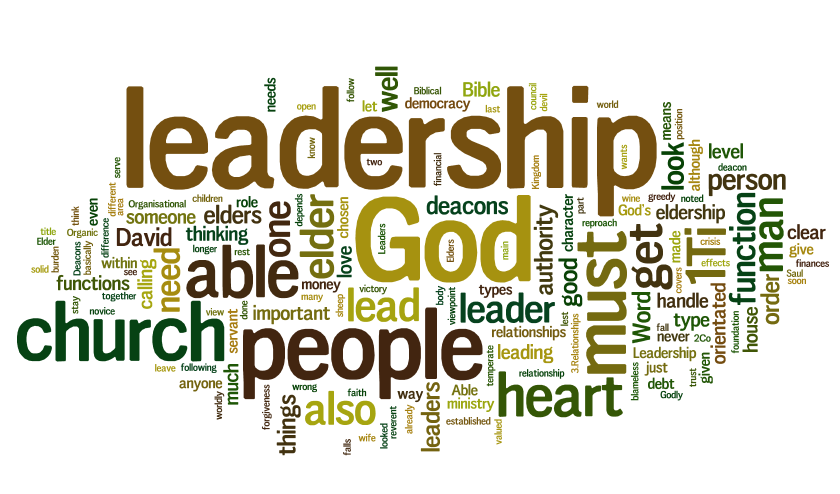 1 Corinthians 4:14-16—14I do not write these things to shame you, but to admonish you as my beloved children. 15 For if you were to have countless tutors in Christ, yet you would not have many fathers, for in Christ Jesus I became your father through the gospel. 16 Therefore I exhort you, be imitators of me. (NASB)
Leadership—Part 1.
What are the marks of a Leader?
Worthy to be Listened to…
Leadership—Part 1.
What are the marks of a Leader?
Worthy to be Listened to…
a. Taught First…
Leadership—Part 1.
What are the marks of a Leader?
Worthy to be Listened to…
a. Taught First…
Leadership—Part 1.
What are the marks of a Leader?
Worthy to be Listened to…
a. Taught First…
For the hand that rocks the cradle
Is the hand that rules the world. (William Ross Wallace).
Leadership—Part 1.
What are the marks of a Leader?
Worthy to be Listened to…
a. Taught First…
Luke 16:8—8…for the sons of this age are more shrewd in relation to their own kind than the sons of light.
Leadership—Part 1.
What are the marks of a Leader?
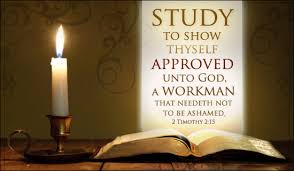 Worthy to be Listened to…
a. Taught First…
2 Timothy 3:14-15—14 You, however, continue in the things you have learned and become convinced of, knowing from whom you have learned them, 15and that from childhood you have known the sacred writings which are able to give you the wisdom that leads to salvation through faith which is in Christ Jesus. (NASB)
Leadership—Part 1.
What are the marks of a Leader?
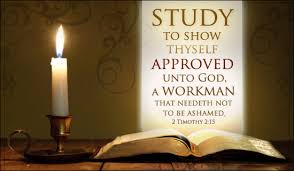 Worthy to be Listened to…
b. Then Teach…
2 Timothy 2:15—15 Be diligent to present yourself approved to God as a workman who does not need to be ashamed, accurately handling the word of truth. (NASB)
Leadership—Part 1.
What are the marks of a Leader?
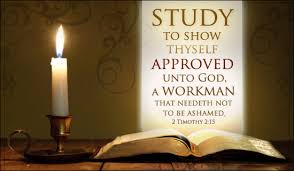 Worthy to be Listened to…
b. Then Teach…
2 Timothy 2:15—15 Be diligent to present yourself approved to God as a workman who does not need to be ashamed, accurately handling the word of truth. (NASB)
Leadership—Part 1.
What are the marks of a Leader?
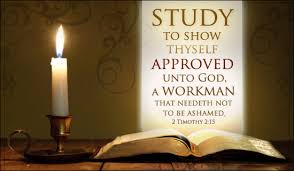 Worthy to be Listened to…
c. With Extreme Caution…
With extreme caution…
James 3:1—
	Let not many of 	you become teachers, my 	brethren, knowing that as 	such we will incur a 	stricter judgment. (NASB)
Leadership—Part 1.
What are the marks of a Leader?
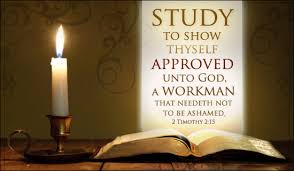 Worthy to be Listened to…
c. With Extreme Caution…
With extreme caution…
James 3:1—
	Let not many of 	you become teachers, my 	brethren, knowing that as 	such we will incur a 	stricter judgment. (NASB)
Leadership—Part 1.
What are the marks of a Leader?
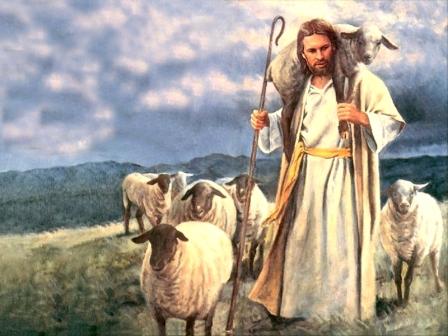 3. Worthy to Serve Others…
Leadership—Part 1.
What are the marks of a Leader?
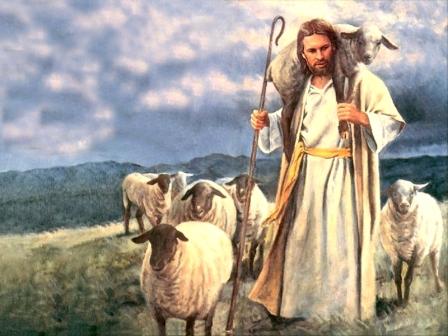 3. Worthy to Serve Others…
1 Peter 5:1-4—(NASB)
1Therefore, I exhort the elders among you, as your fellow elder and witness of the sufferings of Christ, and a partaker also of the glory that is to be revealed,…
Leadership—Part 1.
What are the marks of a Leader?
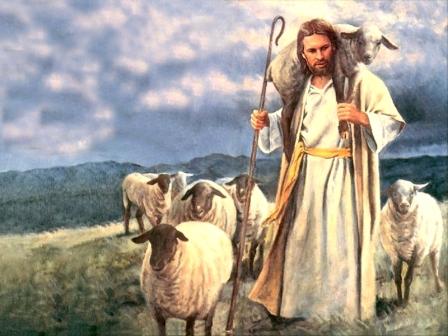 3. Worthy to Serve Others…
1 Peter 5:1-4—(NASB)
…2shepherd the flock of God among you, exercising oversight not under compulsion, but voluntarily, according to the will of God; and not for sordid gain, but with eagerness;
Leadership—Part 1.
What are the marks of a Leader?
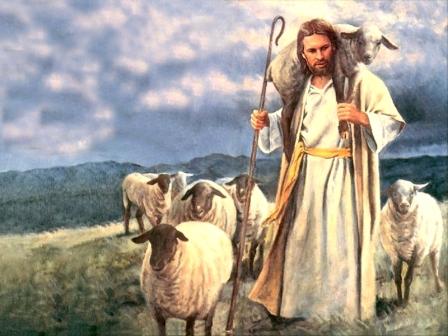 3. Worthy to Serve Others…
1 Peter 5:1-4—(NASB)
…3nor yet as lording it over those allotted to your charge, but proving to be examples to the flock.
Leadership—Part 1.
What are the marks of a Leader?
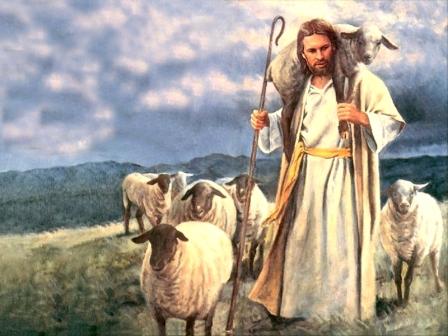 3. Worthy to Serve Others…
1 Peter 5:1-4—(NASB)
…4And when the Chief Shepherd appears, you will receive the unfading crown of glory.
Follow Christ’s LeadershipMatthew 28:19-20—19Go therefore and make disciples of all the nations, baptizing them in the name of the Father and the Son and the Holy Spirit, 20 teaching them to observe all that I commanded you; and lo, I am with you always, even to the end of the age.” (NASB)
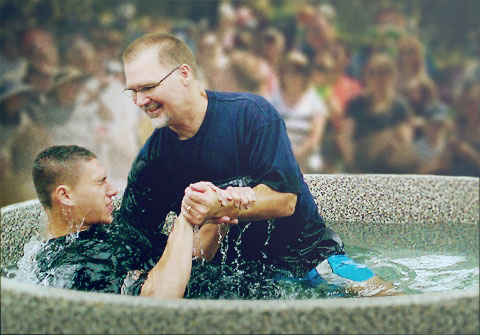